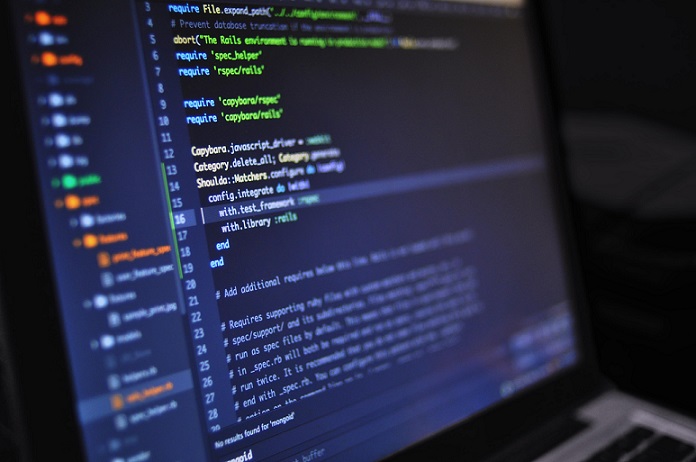 0156 - Business Programming 1
Sarah Hashem
Letenyei Levente
1
0156 - Business Programming 1
Group Project
Grundidee
ToDO Reminder
Eingabe der Tätigkeiten in das Programm
Abgabedatum gleich heutiges Datum
Erinnerung mit Outlook und Whatsapp
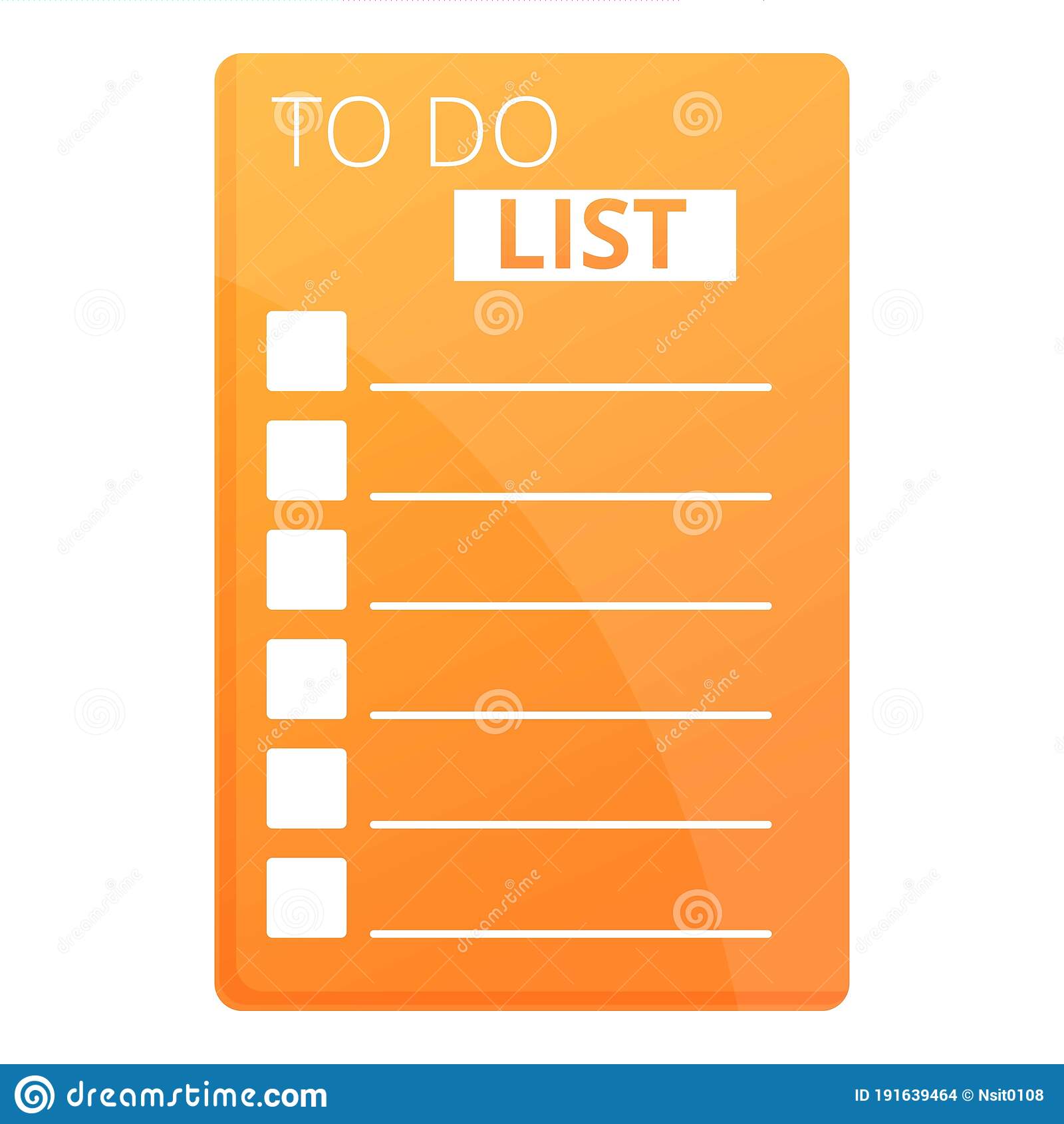 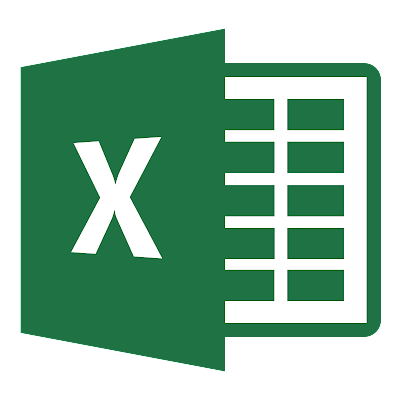 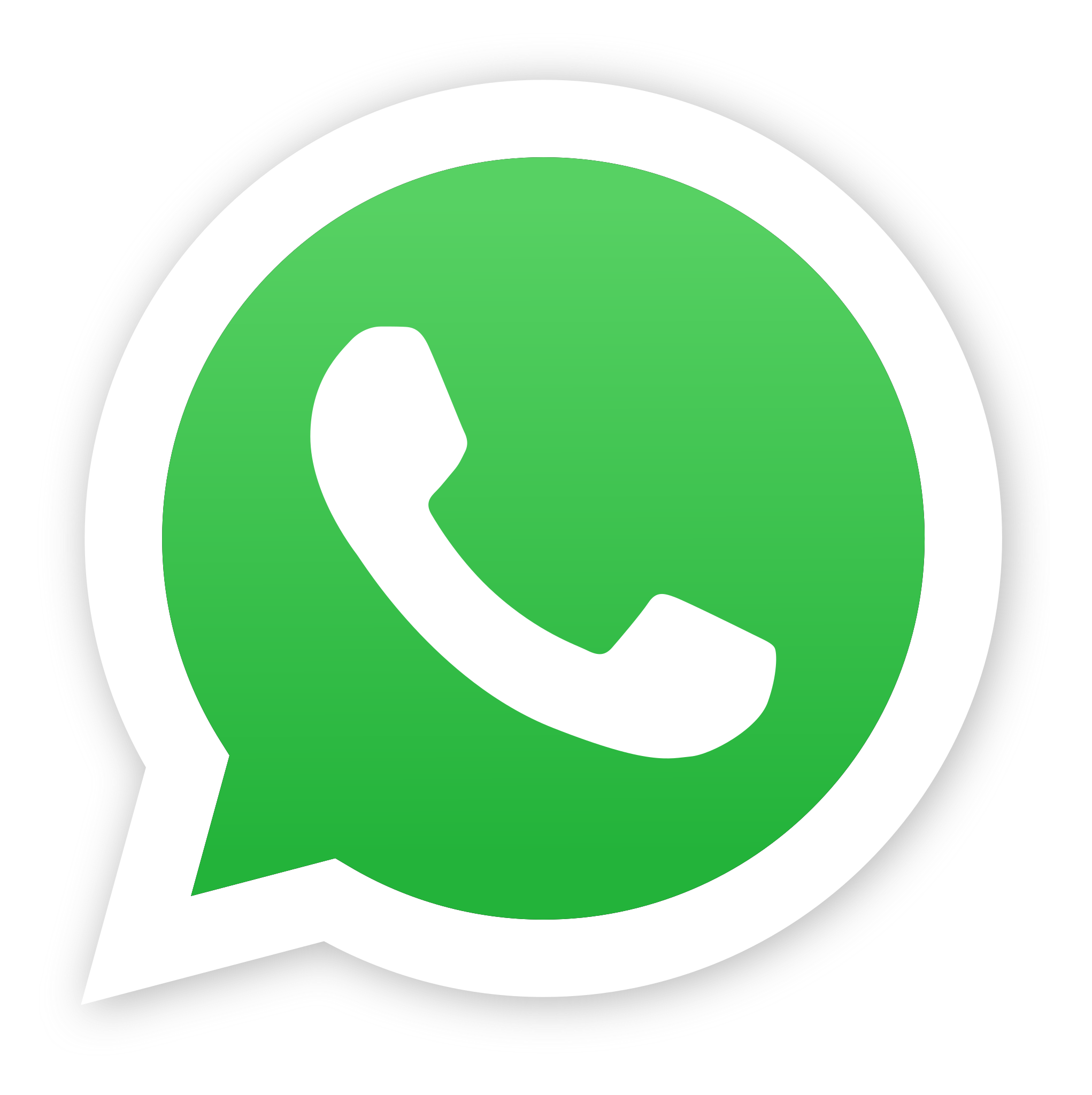 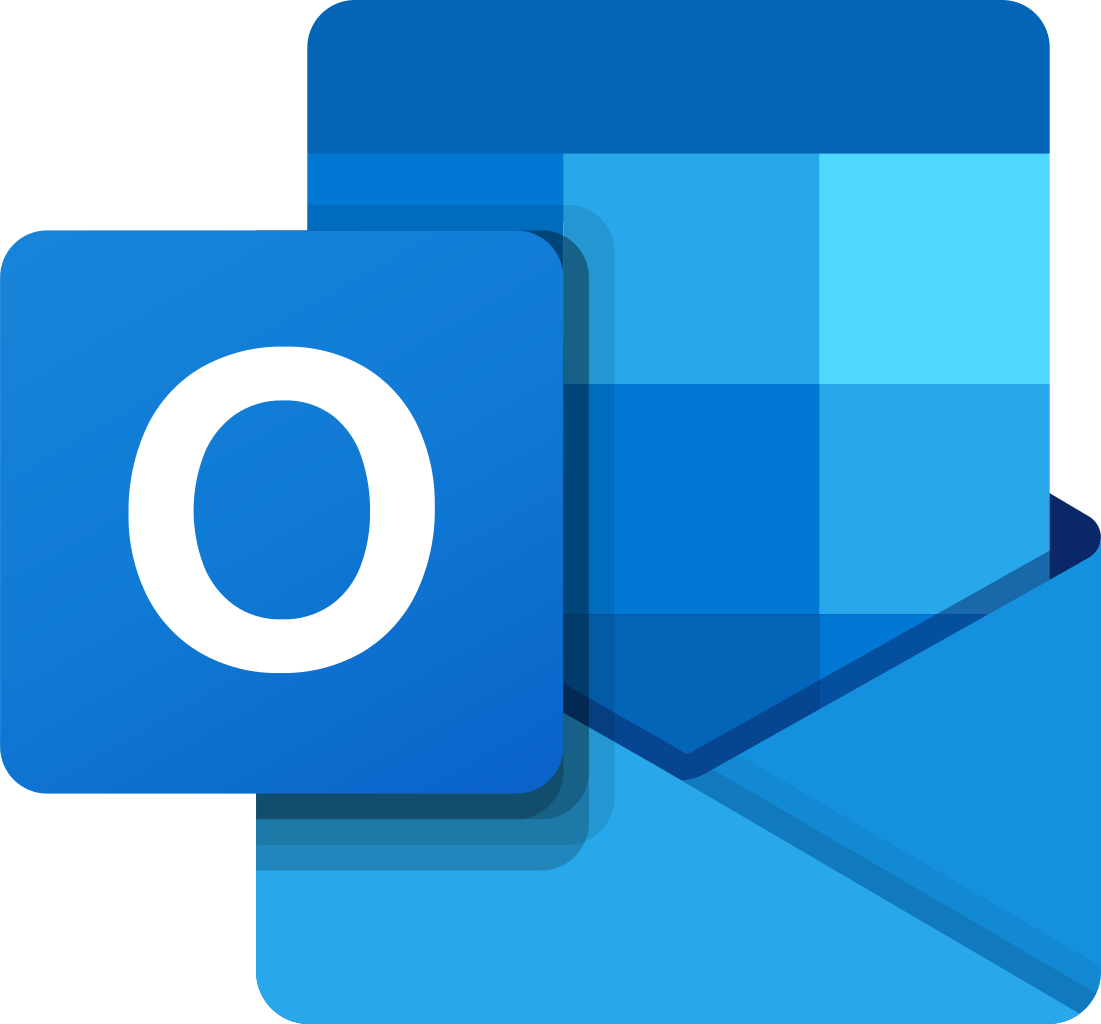 2
0156 - Business Programming 1
Group Project
Erstellung Excel Tabelle
Beschreibung
Die Datei muss ANSI gespeichert werden
Excel Datei anlegen
Nutzerangaben erfordern: Todo, Datum, Matrikelnummer und Telefonnummer 
Mithihilfe von While Loop mehrere Angaben möglich
Definierung Tabellentiteln
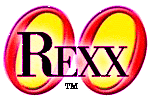 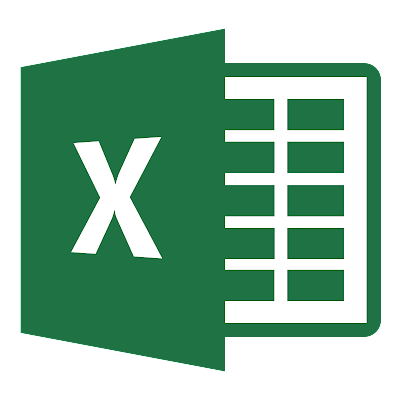 3
0156 - Business Programming 1
Group Project
Erstellung Excel Tabelle
Code
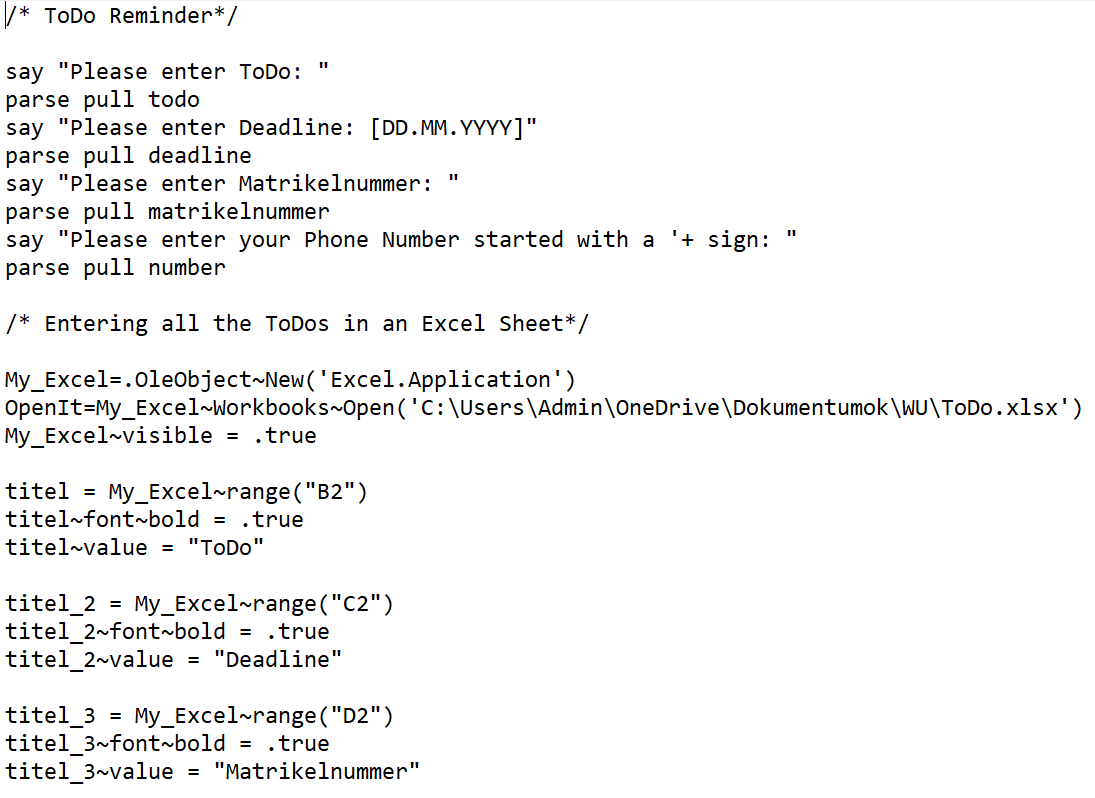 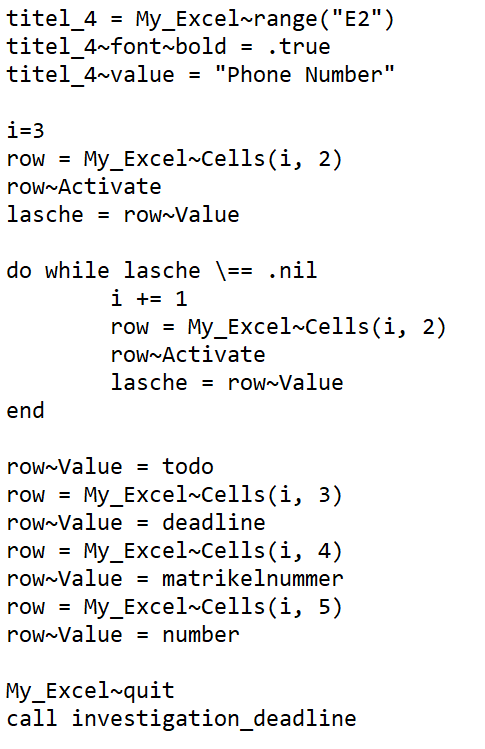 4
0156 - Business Programming 1
Group Project
Sendung: Erinnerung
Beschreibung
Nutzerangabe Datum = heutiges Datum
Erinnerung durch Outlook und Whatsapp
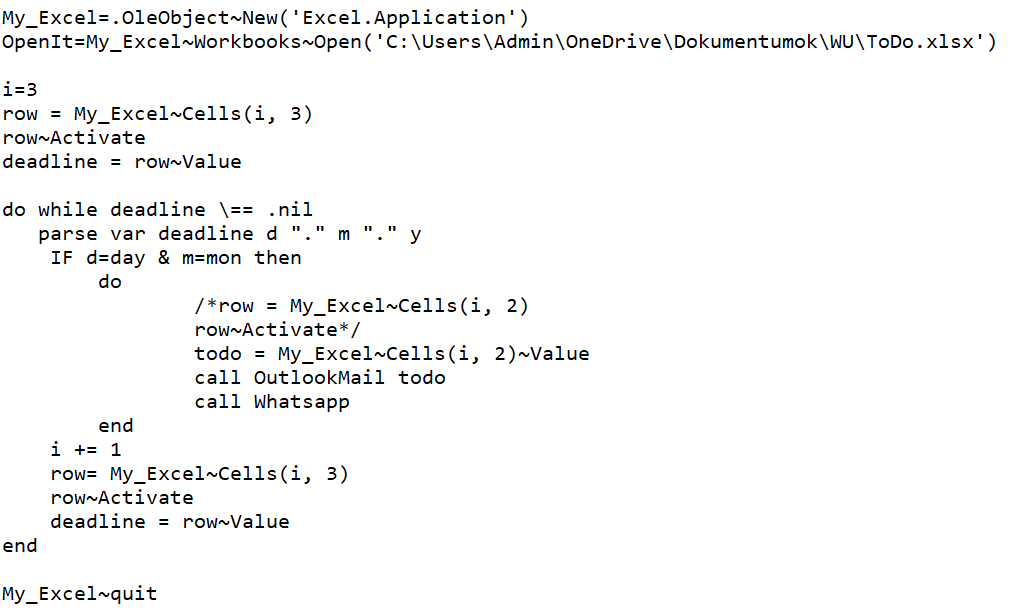 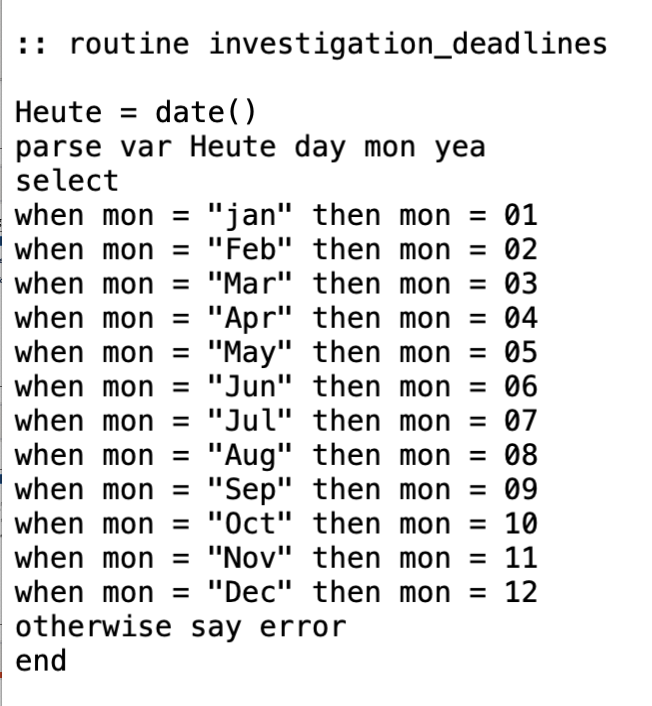 5
0156 - Business Programming 1
Group Project
Outlook
CODE
E-Mail Adresse bleibt gleich
ToDo Beschreibung von Routine Investigation_Deadline
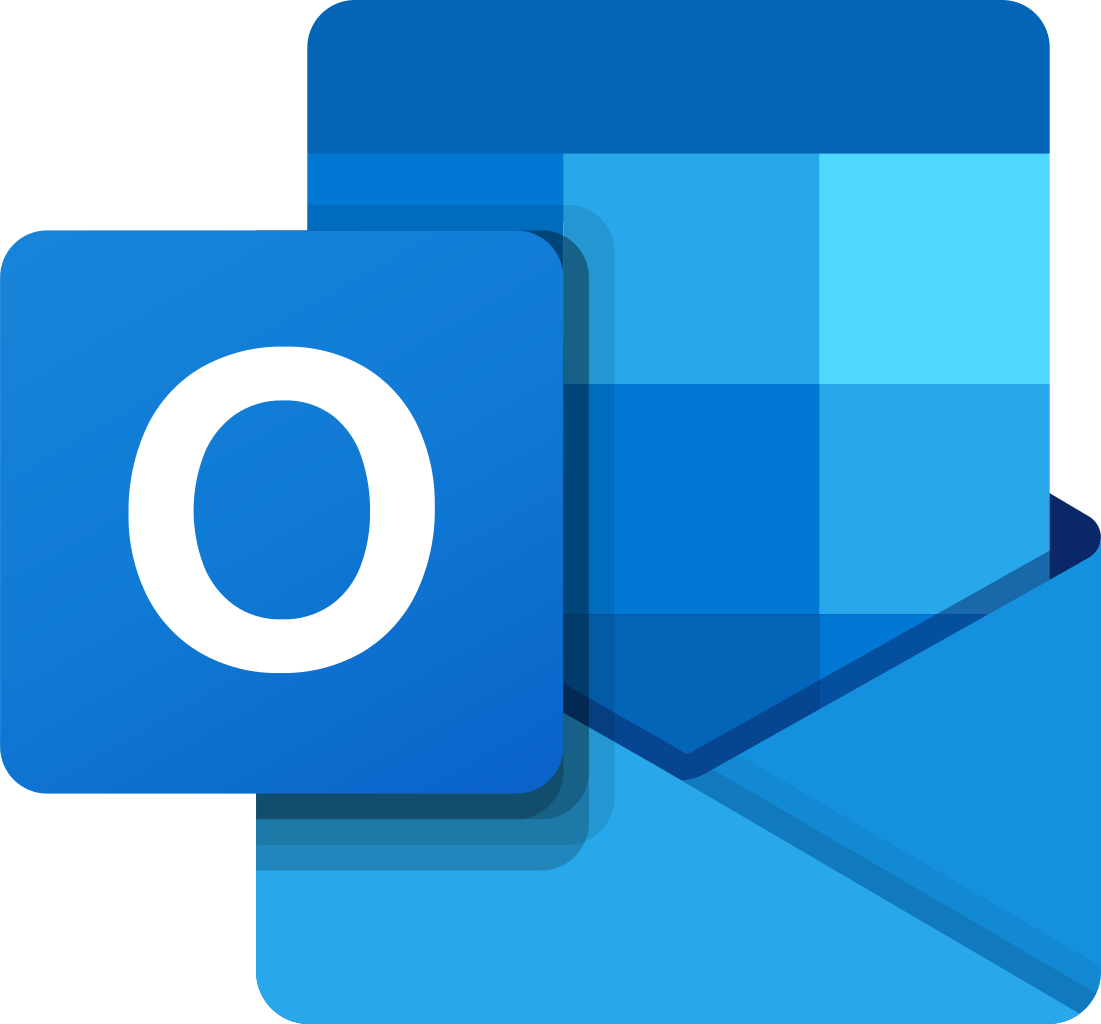 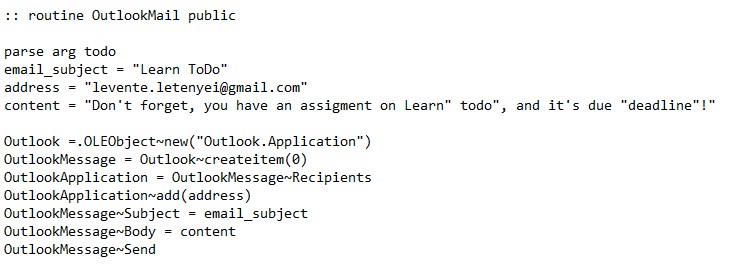 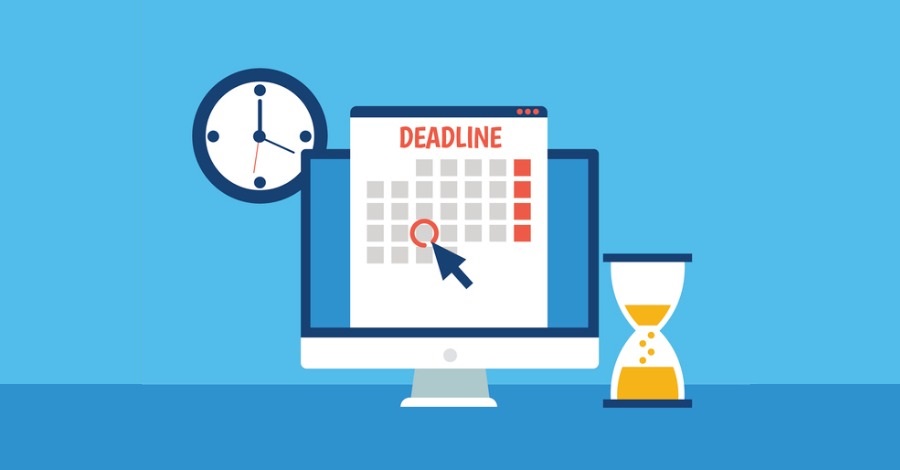 0156 - Business Programming 1
Group Project
Automatisierung Whatsapp
Implementierung von Python
Voraussetzung: Anaconda Umgebung 
Verwendung  der Bibliothek pywhatkit
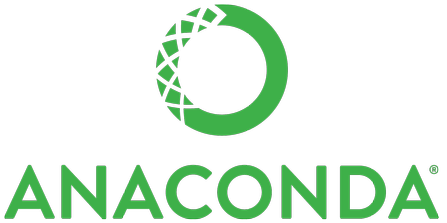 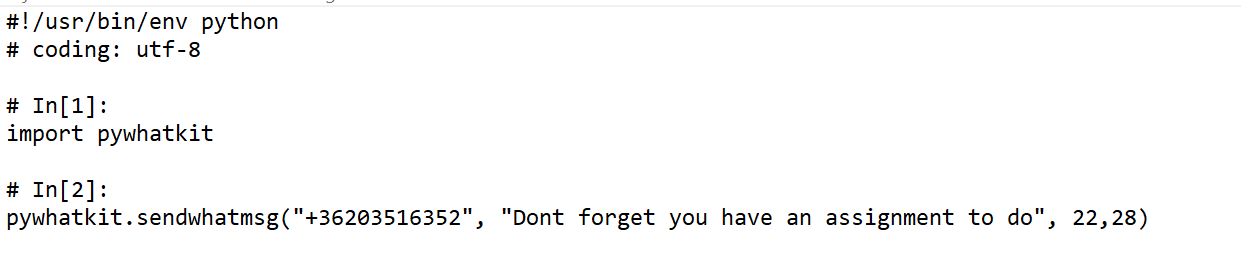 Nachrichttext
Uhrzeit der Sendung
Die Nummer
7
0156 - Business Programming 1
Group Project
Automatisierung Whatsapp
Code
Anaconda Prompt - pip install pywhatkit
Handy mit Whatsapp-Website verbinden
Internet muss eingeschaltet sein
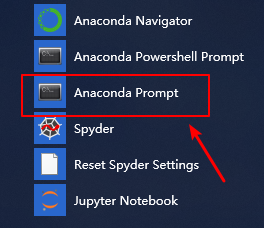 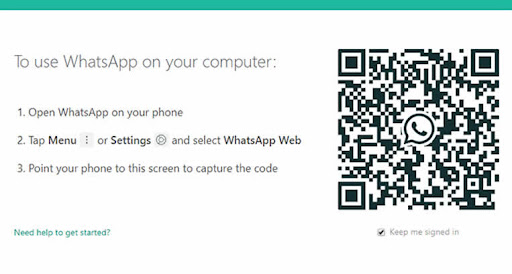 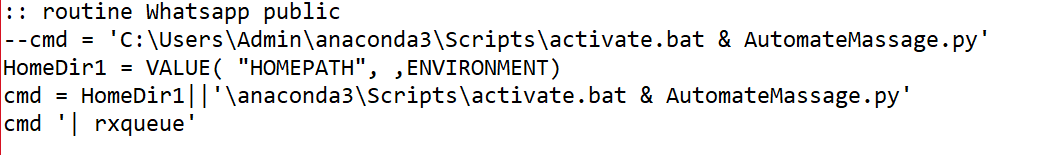 8